בס"ד
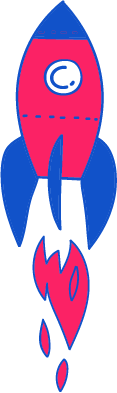 מערכת שיעורים למגזר החרדי
שיעור מדעים לכיתה ד'
נושא השיעור: מבנה העור ותפקודו
עם המורה: אליהו סבח
בשיתוף צוות ההדרכה
מה להכין לשיעור?
מחברת
כלי כתיבה
שני עפרונות מחודדים
כיסוי עיניים
צבע גואש
דף חלק
זכוכית מגדלת
3 קערות עם מים חמים, קרים, פושרים
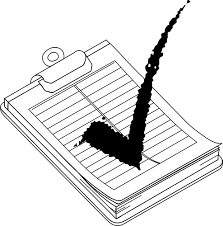 [Speaker Notes: משך השקף: דקה

בשקף זה ודאו שכולם הצטיידו בעזרים הנדרשים]
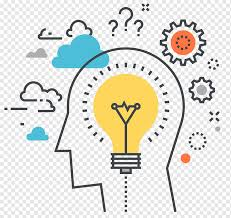 חושבים: מה תפקיד הגדר?
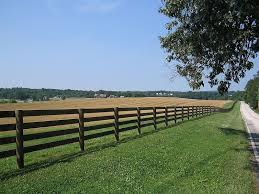 [Speaker Notes: התבוננו בתמונת הגדר הארוכה הזאת. מה תפקידה? לשם מה בנו אותה?]
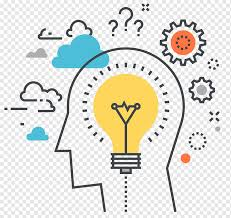 חושבים: מה תפקיד הגדר?
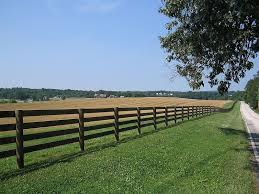 גדר מפרידה בין אזור לאזור
[Speaker Notes: אתם צודקים! הגדר תפקידה להפריד בין אזורים]
חושבים: מהי ה"גדר" בגופנו?
איזה חלק בגוף שלנו מפריד בין פנים הגוף ובין הסביבה החיצונית?
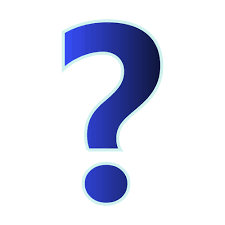 [Speaker Notes: להקריא]
העור מפריד בין פנים הגוף לסביבה החיצונית
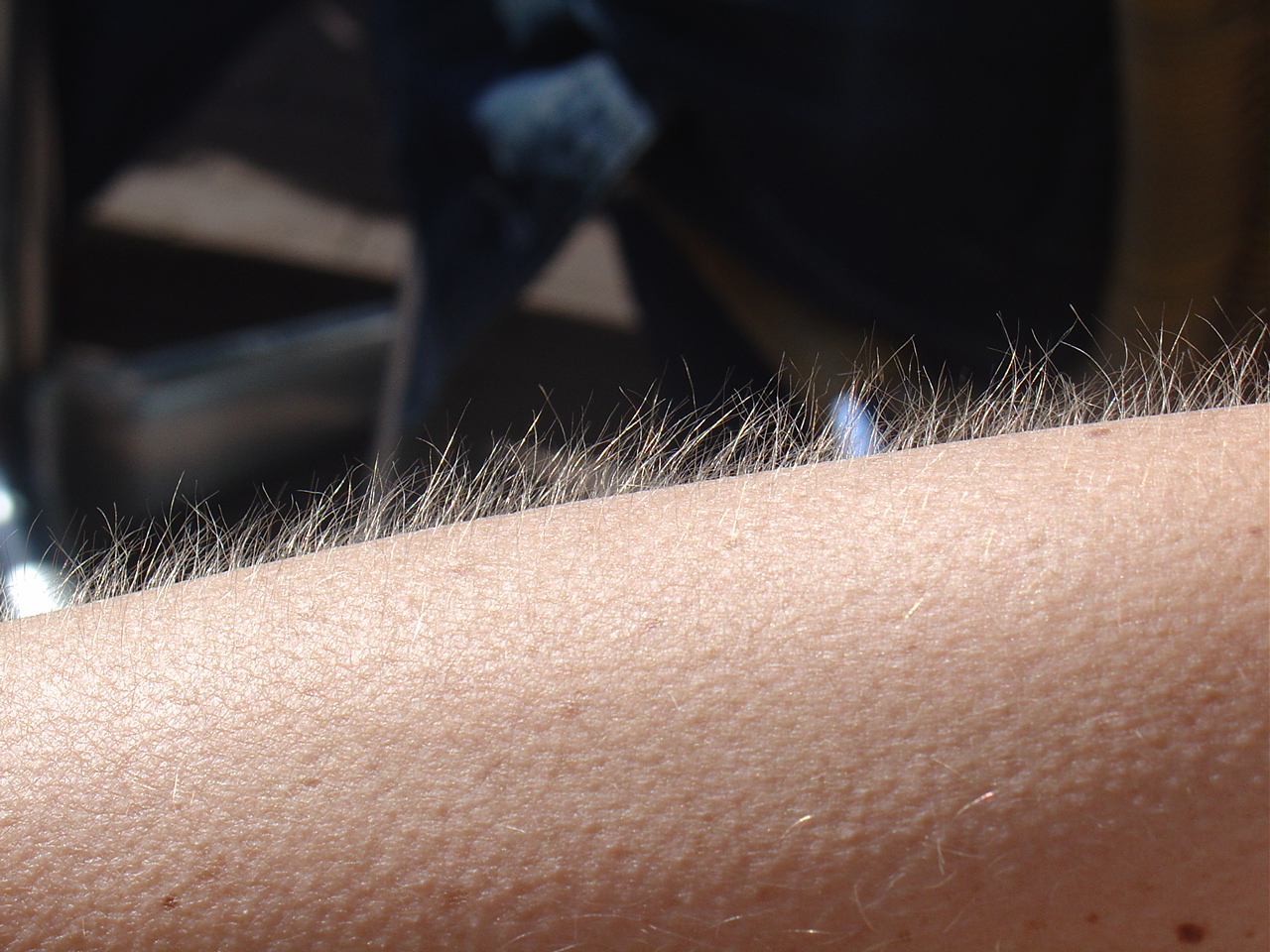 מה נלמד היום?
נכיר את מבנה העור
נלמד מהם תפקודי החלקים השונים בעור
נתנסה בהתנסויות, נשער השערות, ננתח תוצאות ונסיק מסקנות
ובסוף השיעור – נחוד חידות
[Speaker Notes: להקריא]
מה מעניין אותי לדעת על העור?
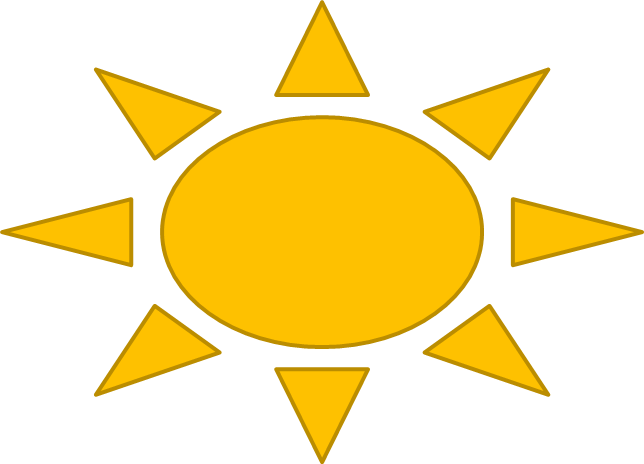 [Speaker Notes: ציירו שמש רעיונות במחברת., חשבו מה מעניין אתכם או שהייתם רוצים לשאול על העור, מחכה לכם 2דקות]
אותי מעניין...
לשם מה צריך עור?
מדוע העור משתנה אצל מבוגרים?
מדוע צבע העור שונה מאדם לאדם?
מדוע תאי העור צפופים?
ממה מורכב העור?
לשם מה צריך את השערה?
האם עובי העור שונה מאדם לאדם?
מדוע אנחנו מזיעים?
[Speaker Notes: הנה כמה שאלות ששאלו אותי התלמידים שלי (להקריא חלק מהשאלות).
בשיעור היום ננסה לענות על חלק מהשאלות]
עורכים תצפית בעור
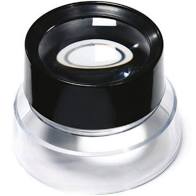 התבוננו בעור שעל גב היד בעזרת זכוכית מגדלת 
חושו אותו באצבעותיכם 
צבטו את העור והרגישו האם הוא מתוח או רפוי ?
התבוננו באזור חיבור השיער  
השוו בין העור בגב היד והעור בכף היד
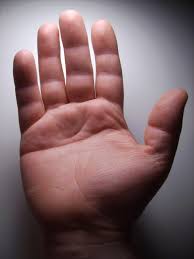 [Speaker Notes: בואו נכיר את העור מקרוב, חושו אותו באצבע, נסו לראות את ההבדלים בין גב כף היד לכף היד, התבוננו בשערות- היכן יש שערות והיכן אין שערות?
זכוכית המגדלת היא מכשיר שעוזר לנו לתצפת ולראות בהגדלה דברים קטנים.]
מתנסים
ציוד: צבע גואש, דף לבן

לעור שלנו סימנים מיוחדים המבדילים אותנו מאחרים.
מרחו מעט צבע גואש על האצבע, הטביעו סימנים על הדף .
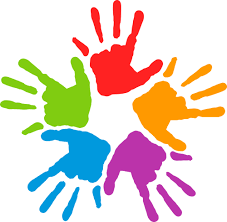 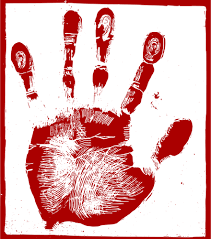 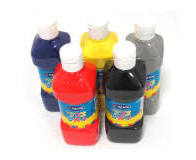 [Speaker Notes: ודאי שמתם לב במהלך התצפית לסימנים המיוחדים שיש לנו על העור. כדי לראות אותם בצורה טובה יותר, ניתן למרוח צבע גואש בקצות האצבעות או על כל כף היד.
טביעו את האצבע או כף היד על נייר לבן והמתינו שיתייבש
תוכלו להשוות בין שתי אצבעות שלכם
 בסוף השיעור נסו להשוות בין הסימנים של שתי האצבעות או שתי הידיים]
דומה לשלך?
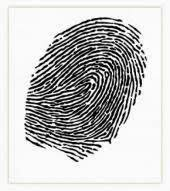 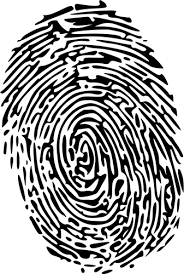 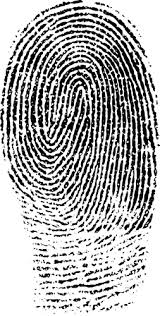 [Speaker Notes: האם הסימן שקבלת באצבע שלך דומה לאחת הדוגמאות אלו?]
טביעות אצבע
טביעות האצבע ייחודיות לכל אדם
גם בכף הרגל טביעות אצבע ייחודיות

המשטרה נעזרת בטביעות אצבע בחקירת מקרי פשע שונים
[Speaker Notes: לסימנים האלה קוראים טביעות אצבע
טביעת אצבע אישית לכל אחד, אין טביעת אצבע דומה לחברתה, 
בוודאי שמעתם על כך שהמשטרה נעזרת בטביעות האצבעות כדי ללכוד אנשים שעשו מעשי פשע. לאחר שהתרחשה פריצה או שוד למשל, המשטרה מפזרת אבקה מיוחדת שמסייעת להבטלת טביעות האצבעות של החשוד וכך היא מוכיחה שהחשוד היה בזירת הפשע]
מה הקשר בין עוגת 3 שכבות לעור האדם?
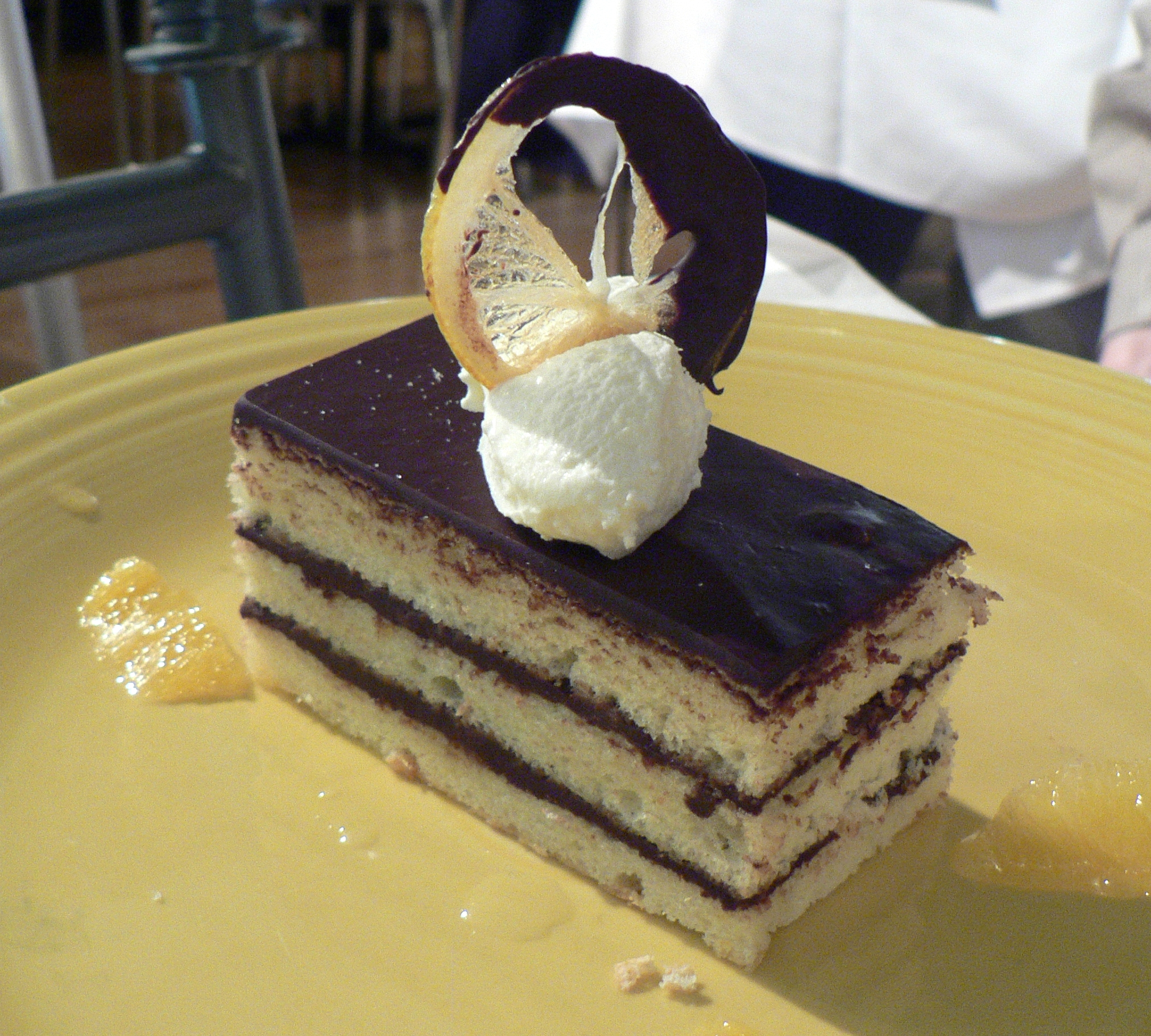 [Speaker Notes: תראו את תמונת עוגת השכבות הזאת. האם אתם מצליחים לחשוב מה הקשר בינה ובין העור שלנו?]
העור מורכב משלוש שכבות עיקריות
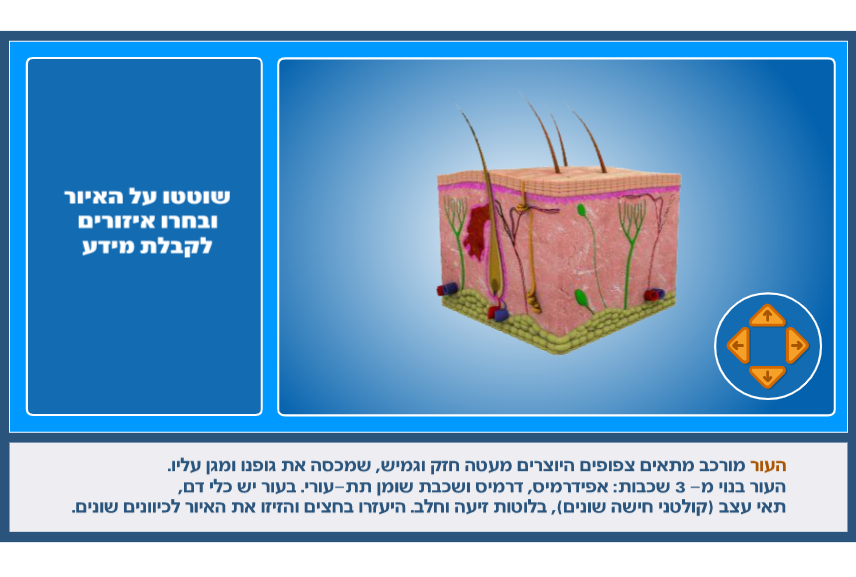 שכבה חיצונית-אפידרמיס

שכבה אמצעית- דרמיס

שכבה פנימית- היפודרמיס
[Speaker Notes: נכיר את מבנה העור הבנוי משלוש שכבות, הדומה לעוגת שלוש השכבות שהכרנו בשקף קודם. מיד נכיר את השכבה העליונה והשכבה התחתונה ובהמשך נתמקד בשכבה האמצעית .]
השכבה העליונה- אפידרמיס
האפידרמיס מכסה את כל שטחו החיצוני של הגוף; 
 האפידרמיס מגן מפני חדירת חיידקים, וירוסים 
  ופגיעת  חומרים כימיים.
  כשאנחנו נוגעים בעור אנו מרגישים את שכבת הקרנית.
הקרנית היא שכבת תאים מתים. הם נדדו מתחתית האפידרמיס כלפי מעלה.
הקרנית מתחלפת מספר רב של פעמים במהלך חיינו
אפידרמיס
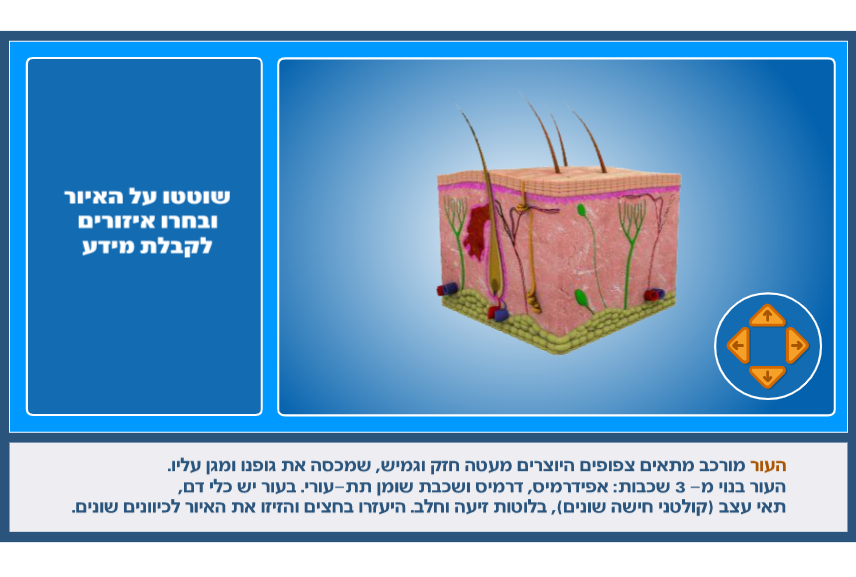 [Speaker Notes: נכיר תחילה את השכבה העליונה של העור, זאת שאתם יכולים לראות בעין. היא נקראת אפידרמיס. אפי בלועזית זה עליון. השכבה העליונה. התפקיד של השכבה הזאת היא להגן על גופנו מפני חדירה של חיידקים או וירוסים וגם מפני חומרים כימיים מסוכנים כמו חומצה או אקונומיקה. למעשה כל השכבה העליונה של האפידרמיס נקראת קרנית והיא מורכבת מתאים מתים. התאים האלה מתחלפים המון םעמים במהלך החיים שלנו]
שכבה פנימית ואחרונה- היפודרמיס
ההיפודרמיס היא השכבה הפנימית ביותר של העור
היא למעשה שכבת השומן של הגוף. 
עובייה של שכבה זו משתנה מאדם לאדם
אצל אדם רזה  - מילימטרים בודדים
אצל אדם שמן - סנטימטרים רבים 
שכבת שומן זו משמשת לבידוד ולשמירה על חום הגוף.
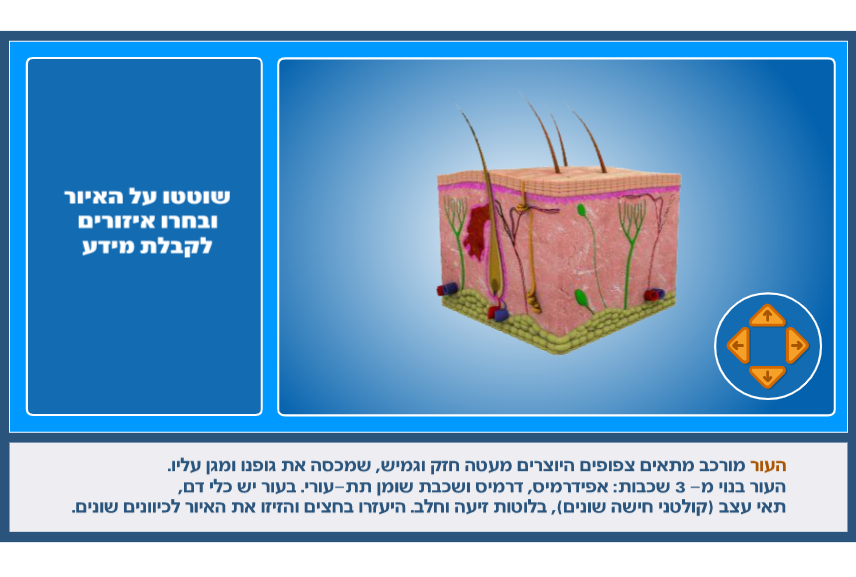 היפודרמיס
[Speaker Notes: הכרנו את השכבה העליונה ונעבור דווקא לשכבה הפנימית, ההיפודרמיס. 
אל תדאגו, מיד נחזור לשכבה האמצעית ונכיר אותה לעומק.
שכבת ההיפורדמיס היא השכבה הפנימית ביותר של העור, ממש לעומק. והיא בעצם שכבת שומן. חום הגוף שלנו נשמר הודות לשכבה זו]
תצפית: השכבה האמצעית- דרמיס
הדרמיס היא השכבה האמצעית של העור




התבוננו באיור

נסו לזהות ארבעה מרכיבים באפידרמיס שחיוניים לתפקוד העור
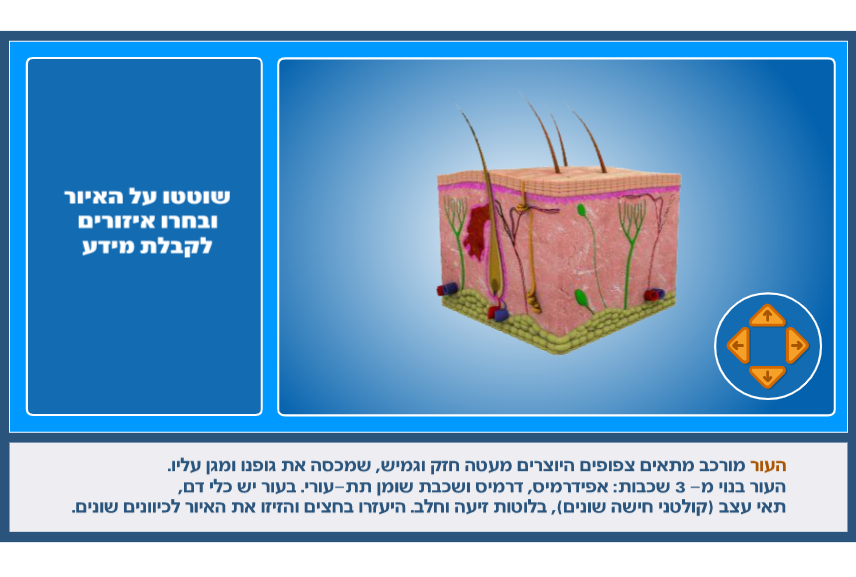 דרמיס
[Speaker Notes: כעת נחזור לשכבה האמצעית -  הדרמיס. היא נמצא מתחת לשכבה העליונה תראו כמה היא עבה ומשמעותית. היא גם מאוד מורכבת ומכילה מזפר מרכיבים חשובים מאוד.
 נסו לזהות בשכבה האמצעית ארבעה מרכיבים שמאוד חשובים לתפקוד העור
.]
שכבת הדרמיס
שערה
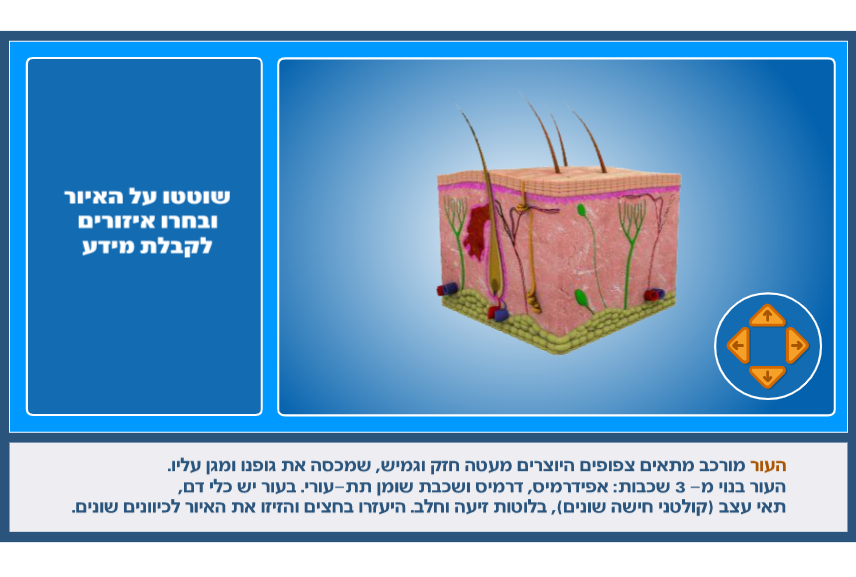 בלוטות זיעה
כלי דם
תאי חישה
[Speaker Notes: הדרמיס מורכב מארבעה מרכיבים חשובים שרואים באיור: בלוטות זיעה, כלי דם, שערות, תאי חישה. 
העתיקו את הטבלה למחברת וחשבו- מה התפקיד של כל מרכיב?]
שכבת הדרמיס
שערה
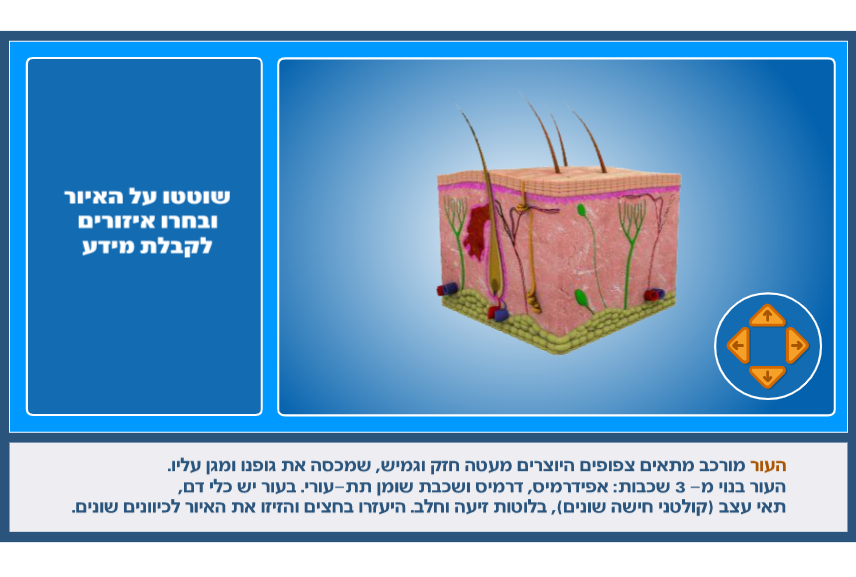 בלוטות זיעה
תאי חישה
כלי דם
[Speaker Notes: תפקיד בלוטות הזיעה להפריש החוצה את הזיעה ולקרר את הגוף.
תפקיד כלי הדם, להעביר מזון וחמצן לתאי העור.
תפקיד השערה- להרחיק עצמים כדוגמת אבק וחיידקים מהגוף.
תפקיד תאי החישה- לקלוט מידע מהסביבה כדוגמת: כאב, קור וחום]
מתנסים: העור  - "המזגן" של הגוף
ציוד: מעט מי ברז

הרטיבו יד אחת במים, בלי לנגב את היד
יד שניה השאירו יבשה
כעת נופפו בשתי הידיים מצד לצד
האם אתם מרגישים הבדל?
[Speaker Notes: כדי להבין את תפקיד ההזעה נתנסה בניסוי פשוט. (להדגים). נרטיב יד אחת, ויד שניה נשאיר יבשה. כעת ננופף בשתי הידיים מצד לצד
האם אתם מרגישים הבדל?]
מתנסים: העור  - "המזגן" של הגוף
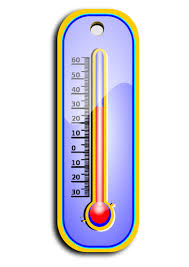 הזיעה מסייעת בשמירה על טמפרטורת גוף קבועה.
כאשר טמפרטורת הגוף עולה, הבלוטות מפרישות זיעה.
כאשר הזיעה מתאדה מפני העור שלנו היא גורמת להתקררות
הגוף
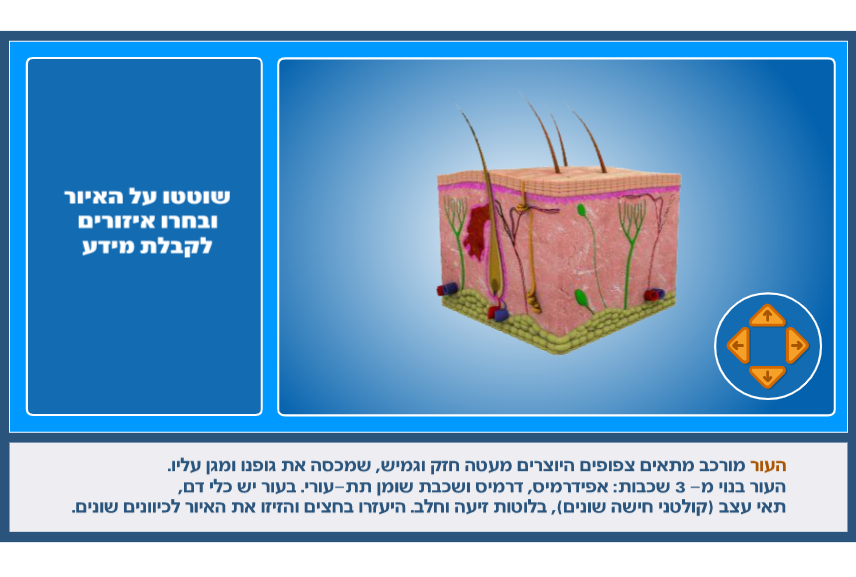 בלוטות זיעה
כלי הדם מספקים את החמצן וחומרי המזון
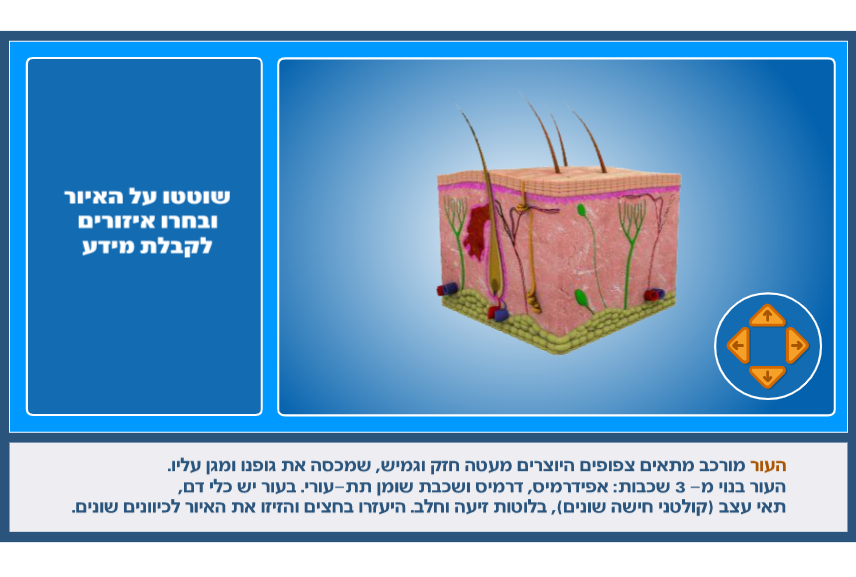 גופינו בנוי ממיליוני תאים
גם העור בנוי מתאי עור
לתאים צרכי קיום הכרחיים: מזון, מים וחמצן.
אנחנו נושמים וניזונים, החומרים עוברים עיבוד ומגיעים אל זרם הדם.
כלי הדם מספקים לתאים את חומרי המזון והחמצן.
תאי עור
תאי חישה
כלי דם
[Speaker Notes: להקריא]
השערות שבעור
שערה
השערות צומחות מתוך זקיקי השיער שנמצאים בדרמיס.
השערות מרחיקות אבק ומזיקים מהעור

האם תוכלו לשער כמה שערות צומחות לנו מעור הראש – הקרקפת?
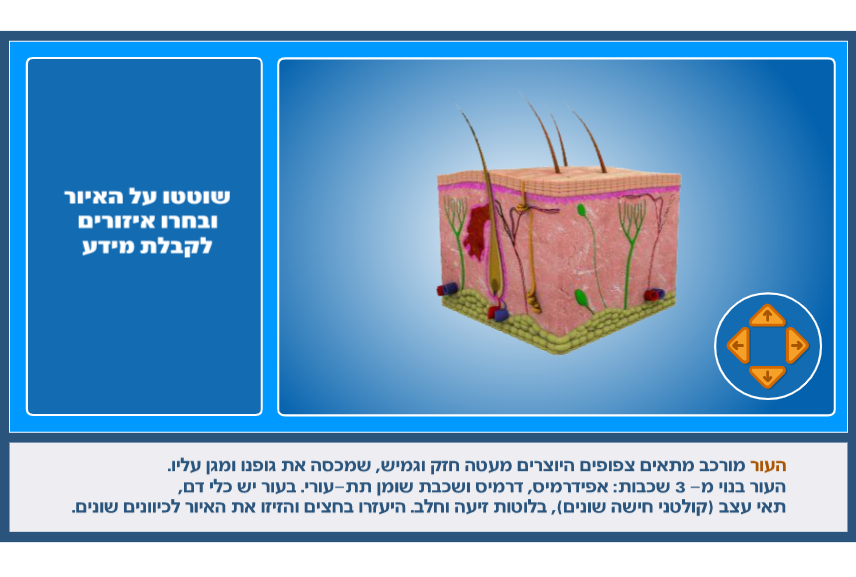 זקיק שערה
[Speaker Notes: מרכיב נוסף בדרמיס הוא השערות. אנחנו רואים למעשה רק את הקצה החיצוני של השערה, אבל השערות צומחות מתוך שכת הדרמיס של העור. הן צומחות מתוך זקיק שהוא דומה לקית קטנה. מכל זקיק צומחת שערה אחת
השערות מרחיקות מהעור אבק וחייקדים.
האם תוכלו לשער כמה שערות צומחות לנו רק מהעור שיש לנו על הראש? כ-100,000 שערות!]
תאי החישה
תאי חישה "חשים" גירויים.
בתאי העור יש קולטנים לגירויי סביבה שונים: חום, קור, מגע, לחץ וכאב. 
הגירוי נקלט על ידי הקולטן ומועבר למח
המח שולח את התגובה הנדרשת

חשבו  - מה היה קורה אילו לא היו לנו תאי חישה לחום?
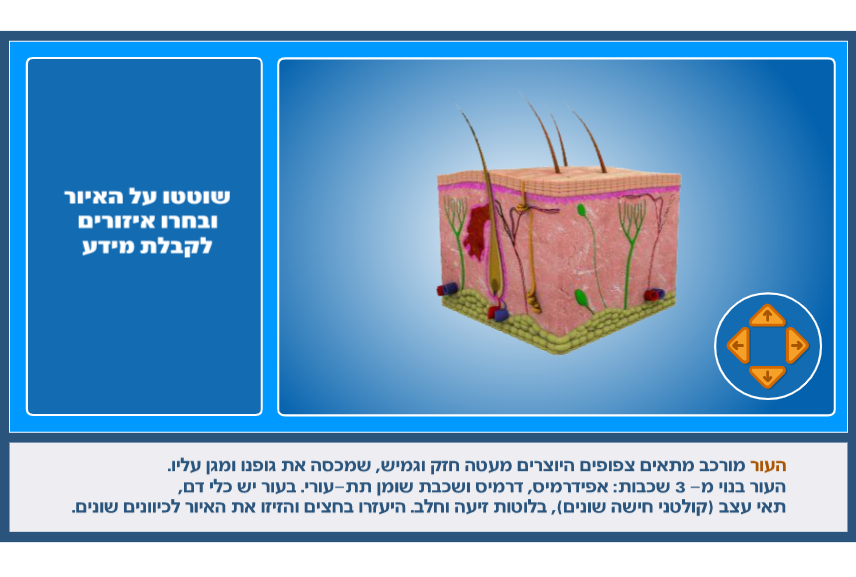 תאי חישה
[Speaker Notes: תאי החישה קולטים את מגוון הגירויים שיש בסביבה באמצעות קולטנים. הם מסוגלים לקלוט חום, מגע כמו ליטוף או לחץ,
המידע שמתקבל על ידי הקולטנים מועבר אל המח . המח מעבד את המידע ומגיב בהתאם. אם למשל נגענו במשהו חם, הקולטנים בתאי החישה יעבירו במהירות מדהימה את תחושת החום והמח יגרום לשרירי היד להזיז את היד ממקור החום עוד לפני שהבנו מה קורה לנו. מה רבו מעשיך ה' כולם בחכמה עשית.
שערו...]
מתנסים בתחושה - טמפרטורה
ציוד: שלוש קערות עם מים חמים (30 מעלות), פושרים ומי קרח
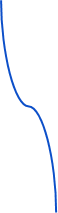 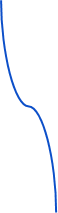 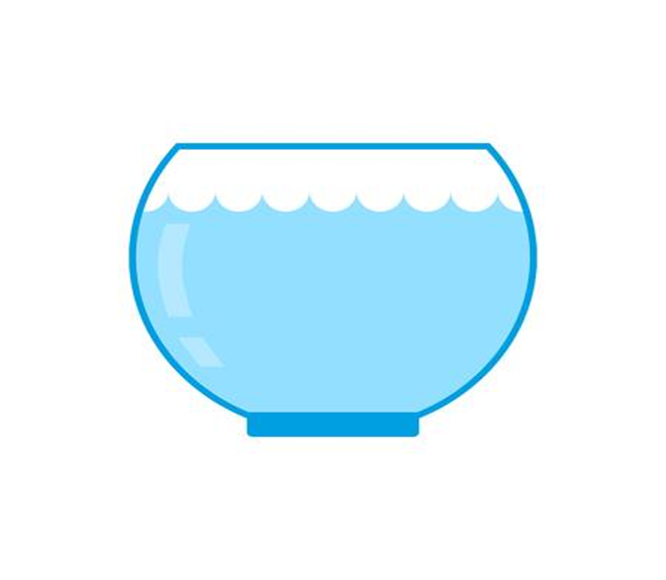 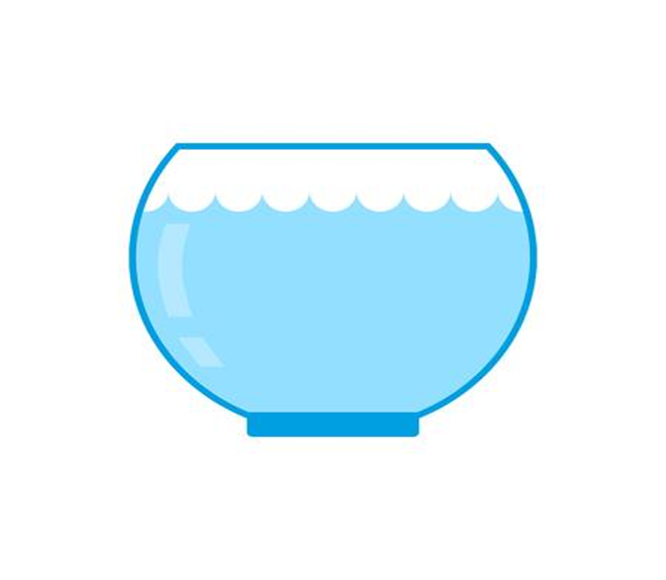 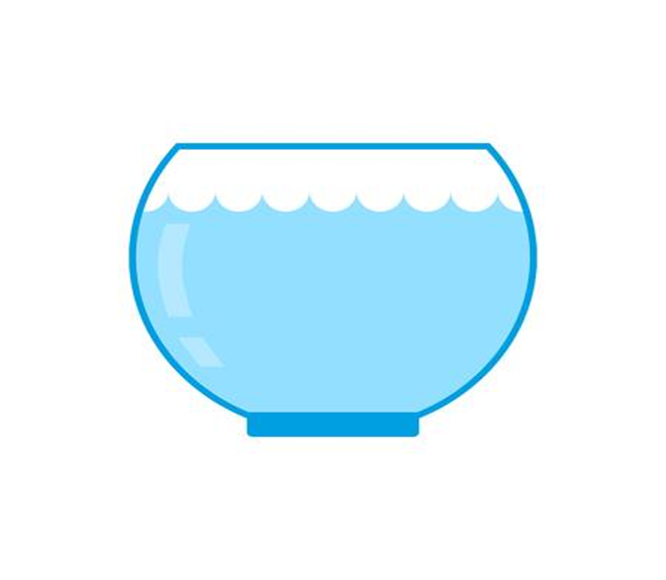 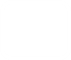 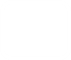 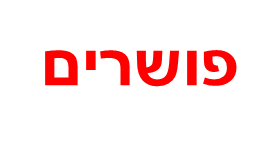 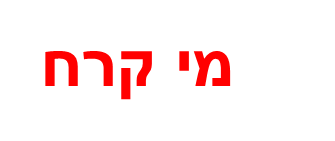 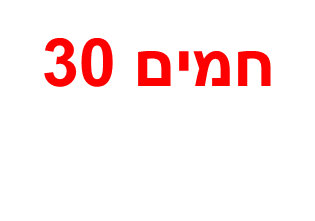 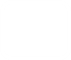 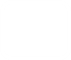 [Speaker Notes: אחד ממרכיבי הדרמיס הם תאי חישה. בואו נתנסה ונכיר אותם מקרוב. הכינו את הציוד שמתואר בשקופית]
התנסות- תאי חישה בעור
שערו- מה נרגיש אם נטבול יד ימין במים חמים, יד שמאל במים קרים ומיד אחר כך שתי ידיים בו זמנית במים פושרים?
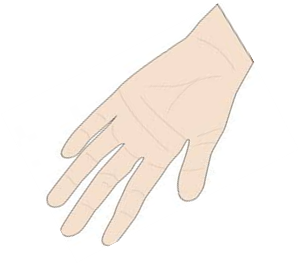 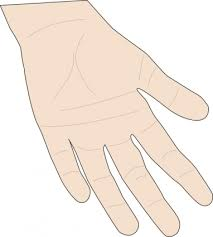 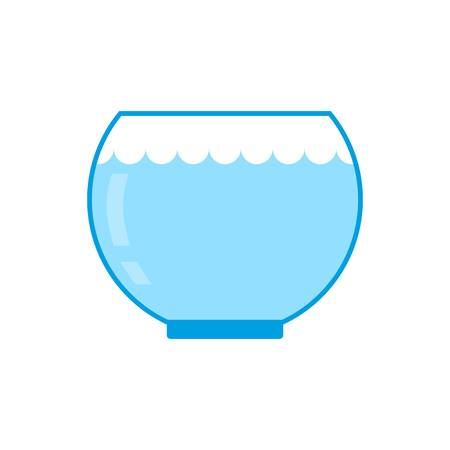 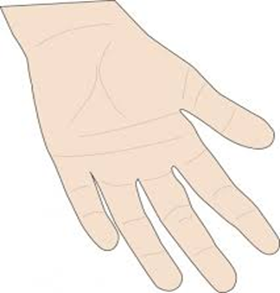 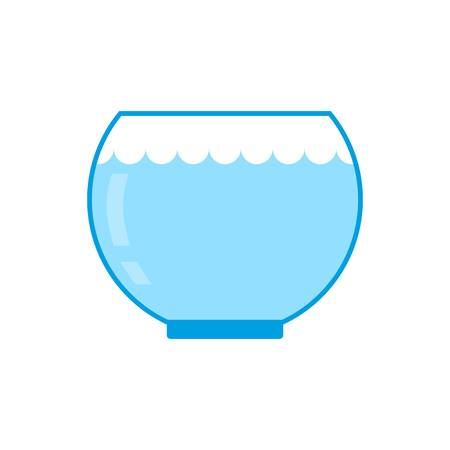 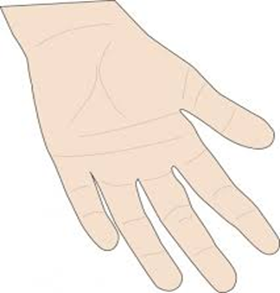 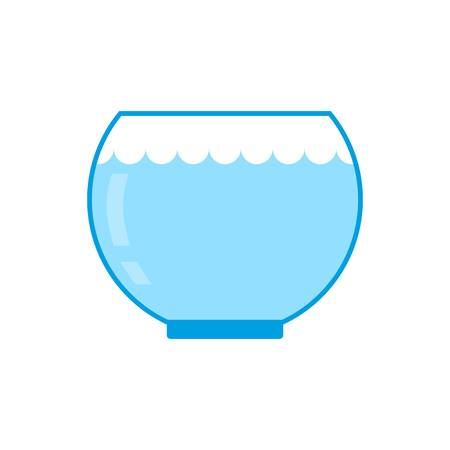 2
1
3
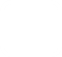 מי קרח
פושרים
חמים 30
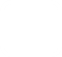 [Speaker Notes: וכעת להשערה- לפני הניסוי, מה לדעתכם יקרה אם נכניס יד ימין למים חמים, יד שמאל למים קרים ושתי ידיים בו זמנית למים פושרים? כתבו את השערתכם במחברת]
בצעו את ההתנסות
טבלו יד ימין במים חמים, כעת טבלו יד שמאל במים קרים 
ועכשיו- את שתי הידיים במים פושרים
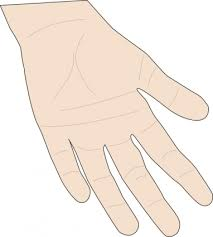 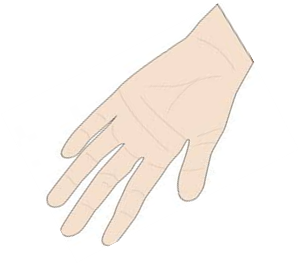 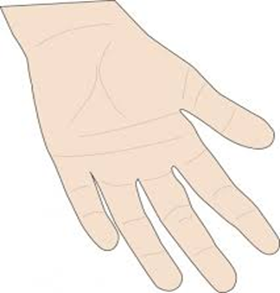 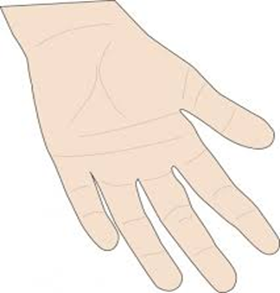 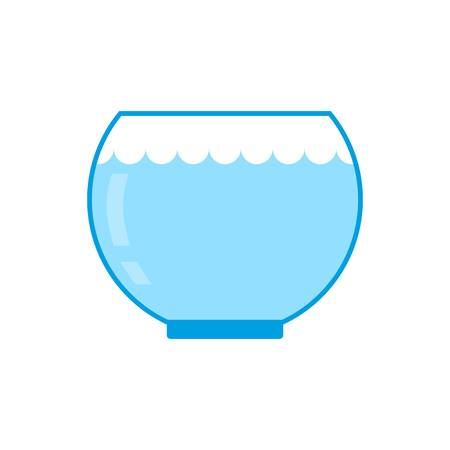 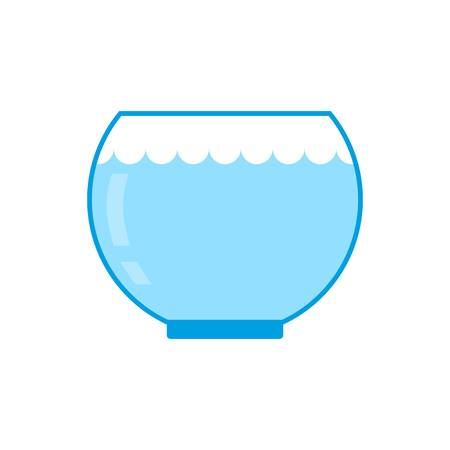 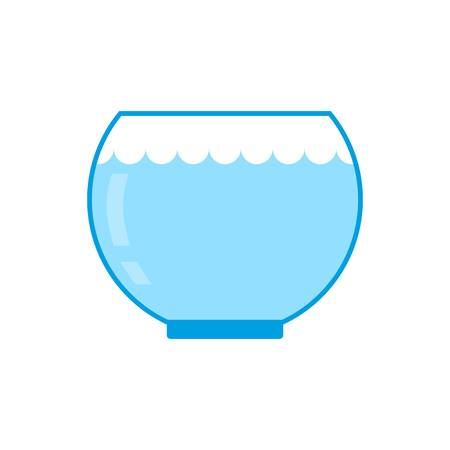 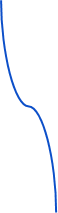 2
1
3
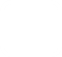 מי קרח
פושרים
חמים 30
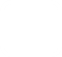 [Speaker Notes: הגיע הזמן לביצוע
המורה מדגים בזמן שהתלמידים מתנסים
לאחר שלושים שניות לומר – מה הרגשתם בכל יד? כתבו את התוצאות במחברת]
התוצאות
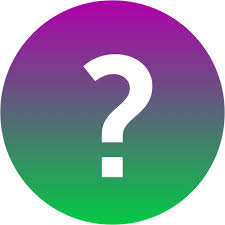 [Speaker Notes: אני הרגשתי דבר מאוד מוזר
למרות שהכנסתי את שתי הידיים שלי לקערה עם מים פושרים, הרגתי תחושות שונות.
ביד שהיתה קודם במים החמים הרגתי כעת תחושת קור
ביד שהיתה קודם במים קרים הרגשתי כעת תחושת חום
האם גם אתם חשתם כך?
מה לומדים מההתנסות הזאת?]
מסקנות
תאי החישה אינם מדוייקים
העור מרגיש תחושת טמפרטורה באופן יחסי
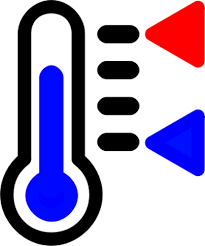 [Speaker Notes: המסקנה- שהעור שלנו מאפשר לדעת מהי הטמפרטורה אבל לא בצורה מדויקת. התחושה היתה יחסית. המים הפושרים מרגישים לנו קרים אם אנחנו עוברים ממים חמים. אבל כדי לדעת מדוייק משתמשים במד טמפרטורה)]
מתנסים בתחושת המגע
ציוד: כיסוי עיניים ושני עפרונות מחודדים

ילד א' עוצם עיניים
ילד ב' דוקר בזהירות את גב כף ידו של ילד א'  בשני עפרונות שלוש פעמים:
פעם ראשונה: במרחק 2 ס"מ בין העפרונות
פעם שניה: במרחק 1 ס"מ בין העפרונות 
פעם שלישית: שני העפרונות צמודים מאוד

ילד ב' אומר בקול: מרגיש עפרון אחד/ מרגיש שני עפרונות
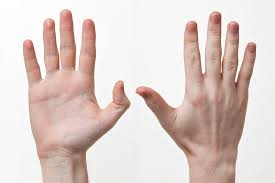 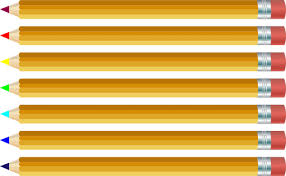 [Speaker Notes: נתנסה כעת בהתנסות נוספת. הזמינו להתנסות הזאת חבר או בן משפחה
ילד אחד יכסה את עיניו והילד השני ידקור בזהירות את גב כף ידו של חברו שלוש פעמים, כל פעם במרחק אחר בין שני העפרונות. מרחק 2 ס"מ בין העפרונות, 1 ס"מ ובעפרונות צמודים
(להדגים את זה בהקלטה)
הילד שאותו דוקרים צריך לומר אם הוא מרגיש דקירה אחת או שתיים.]
מסכמים תוצאות בטבלה
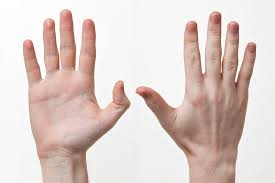 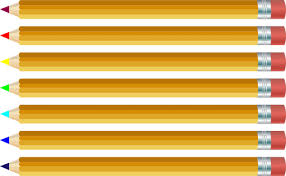 [Speaker Notes: העתיקו למחברת את הטבלה. השלימו באיזה מרחק הרגשתם שני עפרונות? אני הרגשתי בכף היד שני עפרונות במרחק של 1 ס"מ וגם 2 ס"מ. כששני העפרונות היו צמודים לא הרגשתי שיש שניים]
מתנסים בתחושת המגע
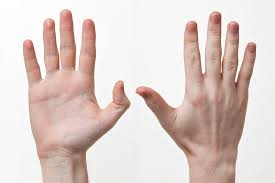 כעת, נחזור על ההתנסות בכף היד

פעם ראשונה: במרחק 2 ס"מ בין העפרונות
פעם שניה: במרחק 1 ס"מ בין העפרונות 
פעם שלישית: שני העפרונות צמודים מאוד

מתי מרגישים עפרון אחד? מתי שני עפרונות?
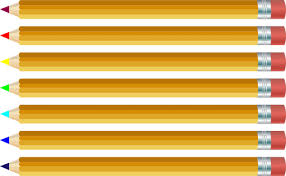 [Speaker Notes: כעת האזור השתנה, מה יקרה לדעתכם כעת? האם המרחק יישאר אותו הדבר בין העפרונות? האם יגדל? או יקטן?
נסו והשלימו את התוצאות בטבלה?]
מסכמים תוצאות בטבלה
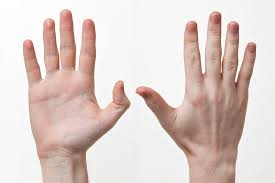 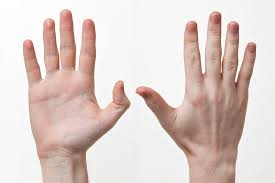 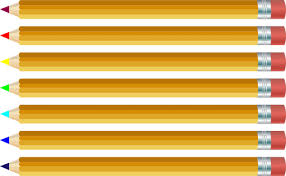 [Speaker Notes: בכף היד הצלחתי להרגיש את שני העפרונות גם במרחקים הגדולים אבל גם ממש כשהיו צמודים, מה שלא הצלחתי בגב כף היד]
מתנסים בתחושת המגע
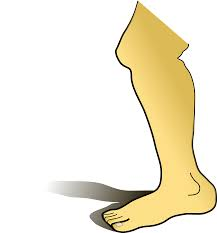 כעת, נחזור על ההתנסות בשוק הרגל

פעם ראשונה: במרחק 2 ס"מ בין העפרונות
פעם שניה: במרחק 1 ס"מ בין העפרונות 
פעם שלישית: שני העפרונות צמודים מאוד

מתי מרגישים עפרון אחד? מתי שני עפרונות?
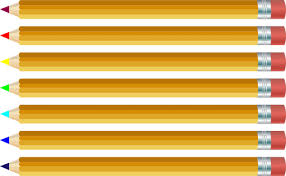 [Speaker Notes: בפעם האחרונה ננסה לדקור את שוק הרגל]
מסכמים תוצאות בטבלה
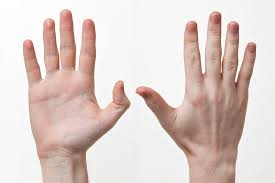 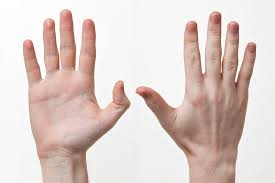 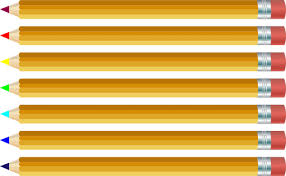 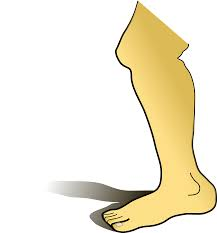 [Speaker Notes: בשוק הרגל לא הצלחתי להבחין בשני עפרונות במרחקים הקצרים, רק במרחק שני ס"מ]
מנתחים את התוצאות: איזה אזור רגיש יותר?
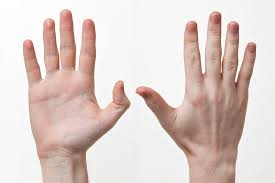 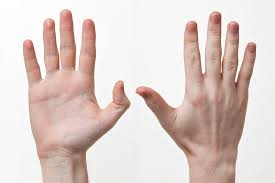 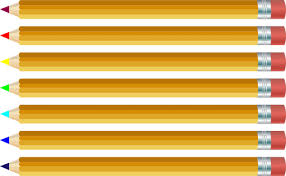 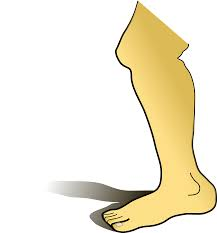 [Speaker Notes: התבוננו כעת בתוצאות שלושת ההתנסויות. איזה אזור הכי רגיש? באיזה איזור הרגשתם מצויין את שני העפרונות גם במרחק מאוד קטן? כמובן – בכף היד.
ואיזה איזור הכי פחות רגיש? היכן לא הצלחתם להבחין בשני עפרונות במרחקים הקטנים? נכון, בשוק הרגל
מה מסייע לנו לחוש?]
חושבים ומסיקים מסקנות
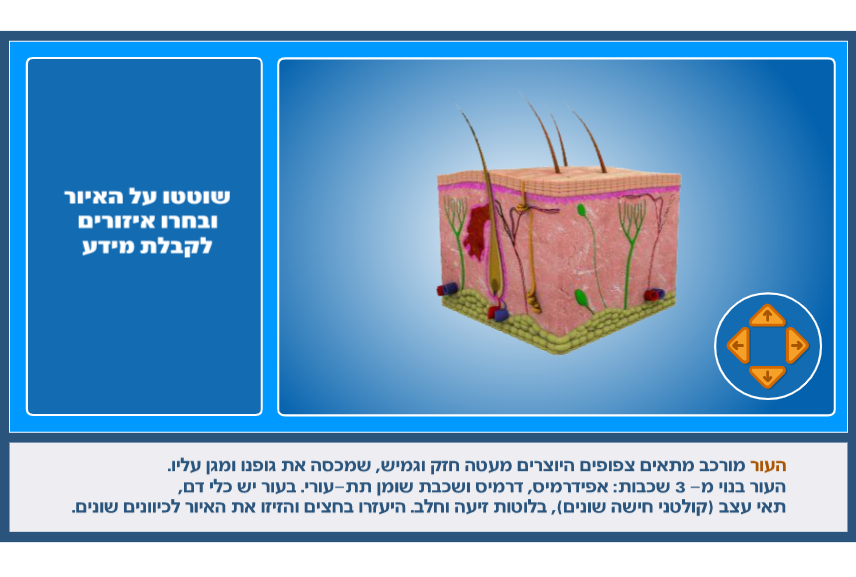 תאי החישה הנמצאים בדרמיס קולטים את התחושות

באזורים שונים בגוף ישנו מספר שונה של תאי חישה

על פי תוצאות ההתנסות – היכן יש הרבה תאי חישה? היכן מעט?
תאי חישה
תאי חישה
מסיקים מסקנות
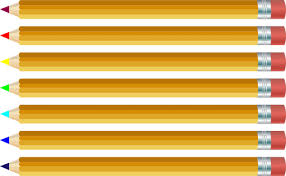 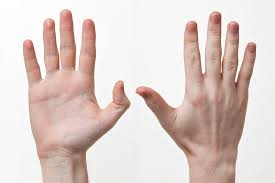 הרבה תאי חישה
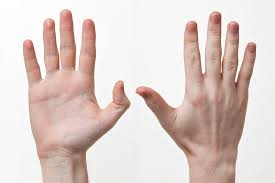 מעט  תאי חישה
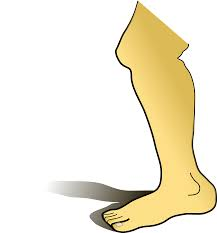 [Speaker Notes: ככל שהמרחק קטן ומרגישים 2 דקירות, סימן שיש במקום תאי חישה רבים המאפשרים לחוש את מספר הדקירות האמתיות, ככל שתאי החישה מעטים, אין אפשרות להיווכח במרחק קטן כמה דקירות בוצעו. בכף היד חשנו 2 דקירות עוד כשהעפרונות היו צמודים, מה שמוכיח את ריבוי תאי החישה בכף היד, מה שלא כך בגב כף היד ועוד יותר בשוק.]
ועכשיו מתחילים במרוץ.... מוכנים? קדימה!
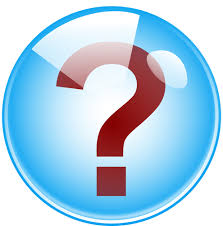 [Speaker Notes: נשחק משחק, אני אחוד לכם חידה, כל תשובה נכונה תזכה אתכם במטבע ידע אחד. אספו מטבעות ותנצחו במשחק. מוכנים? מתחילים!]
כמה תאי גוף מכסים את גופנו?
עשרת אלפים
עשרות
מאות
מיליונים
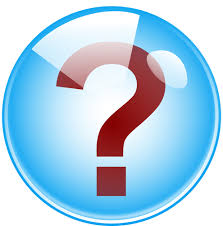 [Speaker Notes: לשאול את השאלה, להמתין רגע ולענות – העור מכסה את גופנו והוא בנוי ממליוני תאים]
כמה תאי גוף מכסים את גופנו?
עשרת אלפים
עשרות
מאות
מיליונים
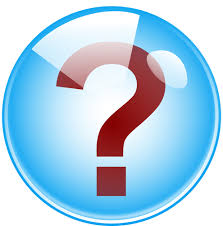 [Speaker Notes: לשאול את השאלה, להמתין רגע ולענות – העור מכסה את גופנו והוא בנוי ממליוני תאים]
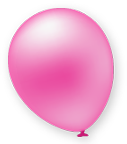 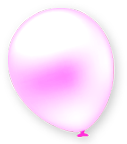 מספר תאי החישה בגופינו
אין בגופינו תאי חישה
שווה בכל הגוף
שונה מאיבר לאיבר
תלוי בגודל האיברים
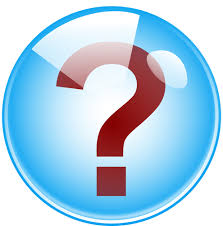 [Speaker Notes: לשאול את השאלה, להמתין רגע ולענות – מספר התאים שונה מאיבר לאיבר. זוכרים את ניסוי העפרונות? ראינו שכף היד היא הרגישה ביותר]
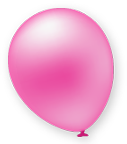 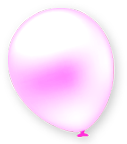 מספר תאי החישה בגופינו
אין בגופינו תאי חישה
שווה בכל הגוף
שונה מאיבר לאיבר
תלוי בגודל האיברים
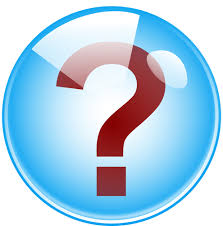 [Speaker Notes: לשאול את השאלה, להמתין רגע ולענות – מספר התאים שונה מאיבר לאיבר. זוכרים את ניסוי העפרונות? ראינו שכף היד היא הרגישה ביותר]
מה אפשר להסיק מהעובדה שהעור מגן על גופנו מפני חדירת חיידקים מזיקים?
שלבישת בגדים עבים תגן עלינו מפני רוב המחלות
שהחיידקים יכולים לחדור לגופנו מבעד לחתכים ולשריטות בעור
שללא העור, לא הייתה המערכת החיסונית שלנו מתפקדת
שתאי העור מכילים אנטביוטיקה חזקה
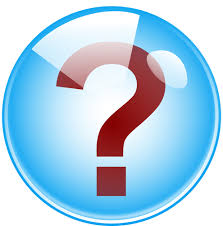 [Speaker Notes: לשאול את השאלה, להמתין רגע ולענות – אם אנחנו נפצעים, יש פתח בין תאי העור וזה מאפשר לחיידקים להיכנס פנימה לתוך גופינו]
מה אפשר להסיק מהעובדה שהעור מגן על גופנו מפני חדירת חיידקים מזיקים?
שלבישת בגדים עבים תגן עלינו מפני רוב המחלות
שהחיידקים יכולים לחדור לגופנו מבעד לחתכים ולשריטות בעור
שללא העור, לא הייתה המערכת החיסונית שלנו מתפקדת
שתאי העור מכילים אנטביוטיקה חזקה
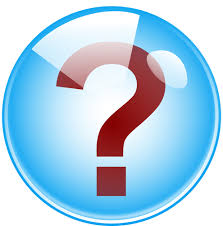 [Speaker Notes: לשאול את השאלה, להמתין רגע ולענות – אם אנחנו נפצעים, יש פתח בין תאי העור וזה מאפשר לחיידקים להיכנס פנימה לתוך גופינו]
תפקידם של תאי החישה בגוף
לחוש חום, קור או כאב
לבודד מחום
כל התשובות נכונות
להוביל מים ומזון
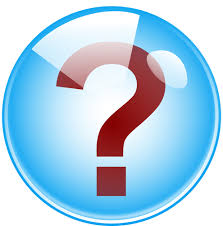 [Speaker Notes: לשאול את השאלה, להמתין רגע ולענות – תאי החישה שלנו חשים – חום קור או כאב. תאי השומן הם אלה שמבודדים את החום וכלי הדם מובילים מים ומזון]
תפקידם של תאי החישה בגוף
לחוש חום, קור או כאב
לבודד מחום
כל התשובות נכונות
להוביל מים ומזון
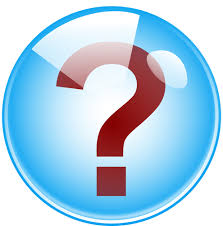 [Speaker Notes: לשאול את השאלה, להמתין רגע ולענות – תאי החישה שלנו חשים – חום קור או כאב. תאי השומן הם אלה שמבודדים את החום וכלי הדם מובילים מים ומזון]
איזו מילה מתארת באופן המדויק ביותר את ההיפודרמיס
קשה
שרירי
מיותר
שומני
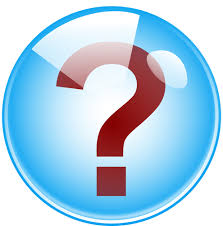 [Speaker Notes: לשאול את השאלה, להמתין רגע ולענות – ההיפודרמיס היא שכבת שומן]
איזו מילה מתארת באופן המדויק ביותר את ההיפודרמיס
קשה
שרירי
מיותר
שומני
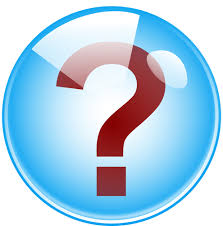 [Speaker Notes: לשאול את השאלה, להמתין רגע ולענות – ההיפודרמיס היא שכבת שומן]
בשכבת הקרנית אנחנו מוצאים
תאים חיים
תאים מתים
קרני שמש
תאים של דם
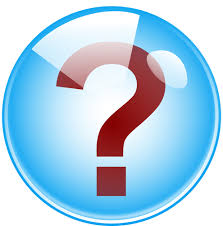 [Speaker Notes: לשאול את השאלה, להמתין רגע ולענות – הקרנית היא שכבת תאים מתים באפידרמיס]
בשכבת הקרנית אנחנו מוצאים
תאים חיים
תאים מתים
קרני שמש
תאים של דם
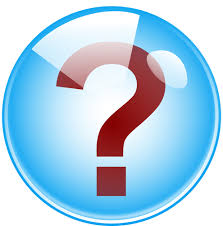 [Speaker Notes: לשאול את השאלה, להמתין רגע ולענות – הקרנית היא שכבת תאים מתים באפידרמיס]
מה מספקים כלי הדם בעור?
הגנה ממזיקים
בידוד מחום
חמצן וחומרי מזון
חום ולחות
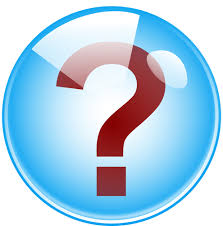 [Speaker Notes: לשאול את השאלה, להמתין רגע ולענות – כלי הדם מספקים לתאי העור חמצן וחומרי מזון]
מה מספקים כלי הדם בעור?
הגנה ממזיקים
בידוד מחום
חמצן וחומרי מזון
חום ולחות
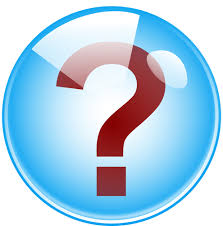 [Speaker Notes: לשאול את השאלה, להמתין רגע ולענות – כלי הדם מספקים לתאי העור חמצן וחומרי מזון]
תפקיד הזיעה הוא:
להעניק מים לגוף
להוריד במשקל
קירור הגוף
חימום הגוף
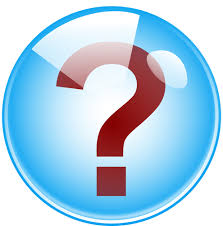 [Speaker Notes: לשאול את השאלה, להמתין רגע ולענות – כשהזיעה מתאדה היא מסייעת לגוף להתקרר. זוכרים את ההתנסות שלנו ביד רטובה ויד יבשה?]
תפקיד הזיעה הוא:
להעניק מים לגוף
להוריד במשקל
קירור הגוף
חימום הגוף
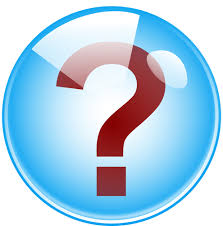 [Speaker Notes: לשאול את השאלה, להמתין רגע ולענות – כשהזיעה מתאדה היא מסייעת לגוף להתקרר. זוכרים את ההתנסות שלנו ביד רטובה ויד יבשה?]
מה למדנו?
הכרנו את מבנה העור ואת שלוש השכבות שמרכיבות אותו
למדנו מהם תפקודי העור: הגנה, קליטת מידע, קירור הגוף
התנסינו בהתנסויות העוסקות בתאי החישה
שיערנו השערות, ניתחנו תוצאות והסקנו מסקנות